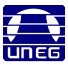 Universidad Nacional Experimental de Guayana
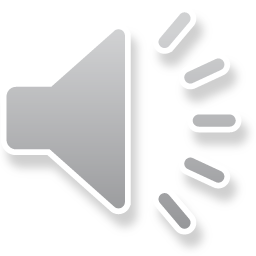 COMPUTACION  I
TEMA 3: SOLUCIÓN DE PROBLEMAS A TRAVÉS ALGORITMOS
Profesoras: 
Zulma Díaz
Clínia Cordero
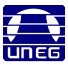 Universidad Nacional Experimental de Guayana
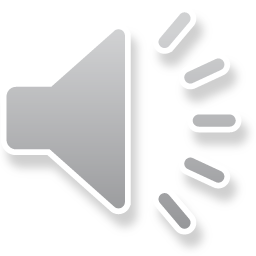 AGENDA
DEFINICIÓN DE ALGORITMO. 
  PARTES ELEMENTALES DE UN ALGORITMO. 
  PROPIEDADES DE LOS ALGORITMOS.
  TIPOS ALGORITMOS .
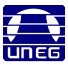 Universidad Nacional Experimental de Guayana
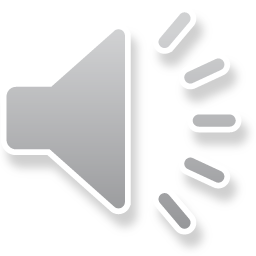 AGENDA
REPRESENTACIÓN DE ALGORITMO:
  DIAGRAMA DE FLUJOS Y 
  PSEUDOCÓDIGO
  ESTRUCTURAS: SECUENCIALES, SELECCION, REPETICION.
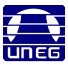 Universidad Nacional Experimental de Guayana
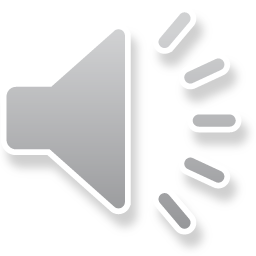 DEFINICIÓN DE ALGORITMO
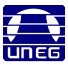 Universidad Nacional Experimental de Guayana
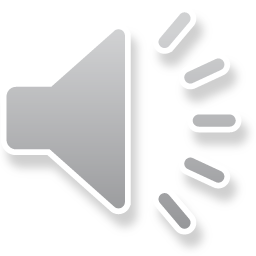 Algoritmo
Algoritmo, se deriva de la traducción al latín de la palabra árabe ALKHOWARIZMI, nombre de un matemático y astrónomo árabe que escribió un tratado sobre manipulación de números y ecuaciones en el siglo IX.
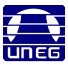 Universidad Nacional Experimental de Guayana
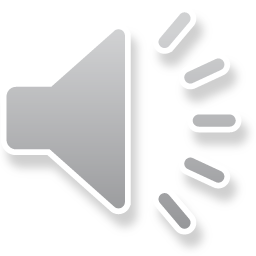 Algoritmo
Es una secuencia ordenada de pasos,  que describen el proceso que se debe seguir, para dar solución a un problema específico.
Concepto 1
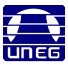 Universidad Nacional Experimental de Guayana
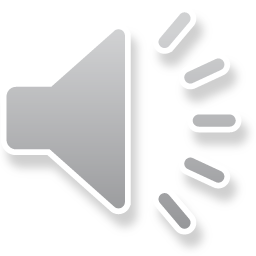 Algoritmo
Es un grupo finito de operaciones organizadas de manera lógica y ordenada, permitiendo  solucionar un determinado problema. Se trata de una serie de instrucciones o reglas establecidas que, por medio de una sucesión de pasos, llegan a un resultado o solución.
Concepto 2
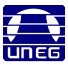 Universidad Nacional Experimental de Guayana
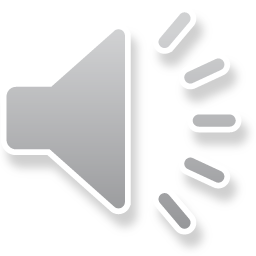 Algoritmo
Número de pasos necesarios para transformar información de entrada (un problema), desarrollo(proceso) y  una salida (su solución).
Concepto 3
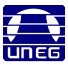 Universidad Nacional Experimental de Guayana
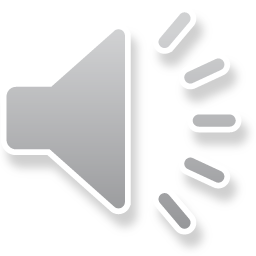 Algoritmo
Un algoritmo informático es un conjunto de instrucciones definidas, ordenadas y limitadas para resolver un problema, realizar un cálculo o desarrollar una tarea. Es decir, un algoritmo es un procedimiento paso a paso para conseguir un fin. A partir de un estado e información iníciales, se siguen una serie de pasos ordenados para llegar a la solución de una situación.
Concepto 4
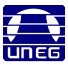 Universidad Nacional Experimental de Guayana
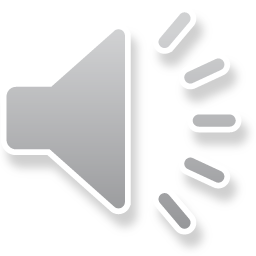 Algoritmo
En Programación, un algoritmo supone el pasos previo a ponerse a escribir un  código:
Primero se debe encontrar la forma de obtener la solución al problema (definir el algoritmo informático).
 Realizar el código o programar, indicarle a la máquina qué acciones se llevarán a cabo. De este modo, un programa informático no sería más que un conjunto de algoritmos ordenados y codificados en un lenguaje de programación para poder ser ejecutados en un computador.
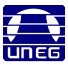 Universidad Nacional Experimental de Guayana
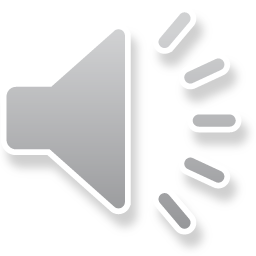 PARTES ELEMENTALES DE UN ALGORITMO
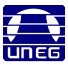 Universidad Nacional Experimental de Guayana
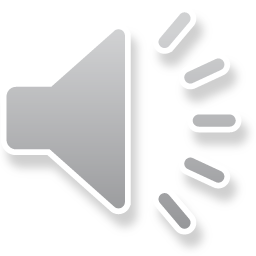 Partes de un algoritmo informático
Input (entrada). Información que damos al algoritmo con la que va a trabajar para ofrecer la solución esperada.
Proceso. Conjunto de pasos para que, a partir de los datos de entrada, llegue a la solución de la situación. 
Output (salida). Resultados, a partir de la transformación de los valores de entrada durante el proceso.
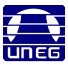 Universidad Nacional Experimental de Guayana
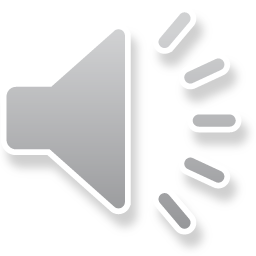 Partes de un algoritmo informático
Ejemplo: Realizar una Torta
Entrada: Ingredientes y utensilios empleados
Desarrollo: Elaboración de la receta de cocina
Salida: Terminación del platillo
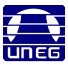 Universidad Nacional Experimental de Guayana
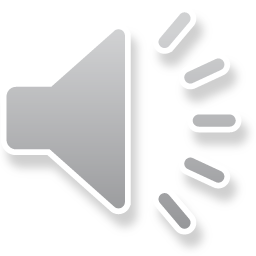 PROPIEDADES DE LOS ALGORITMOS
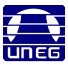 Universidad Nacional Experimental de Guayana
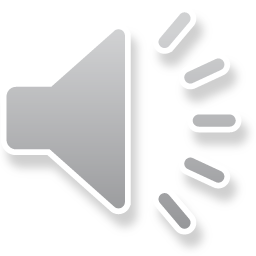 Propiedades de los Algoritmo
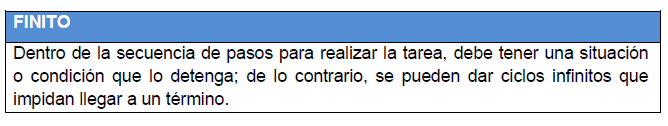 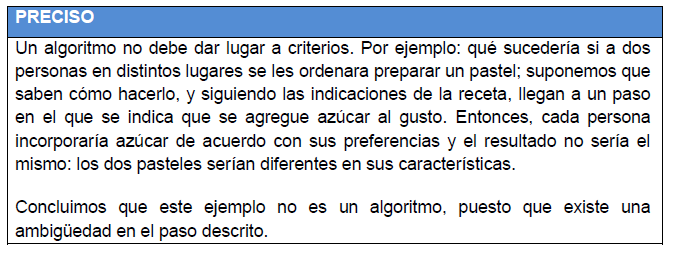 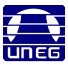 Universidad Nacional Experimental de Guayana
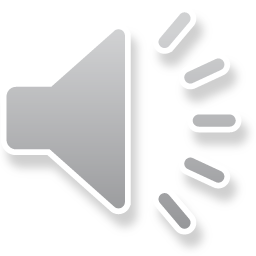 Propiedades de los Algoritmo
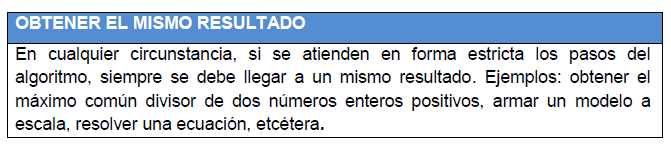 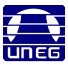 Universidad Nacional Experimental de Guayana
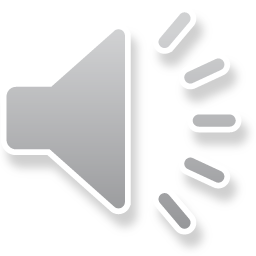 TIPOS ALGORITMOS
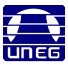 Universidad Nacional Experimental de Guayana
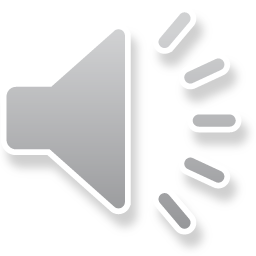 Tipos Algoritmos
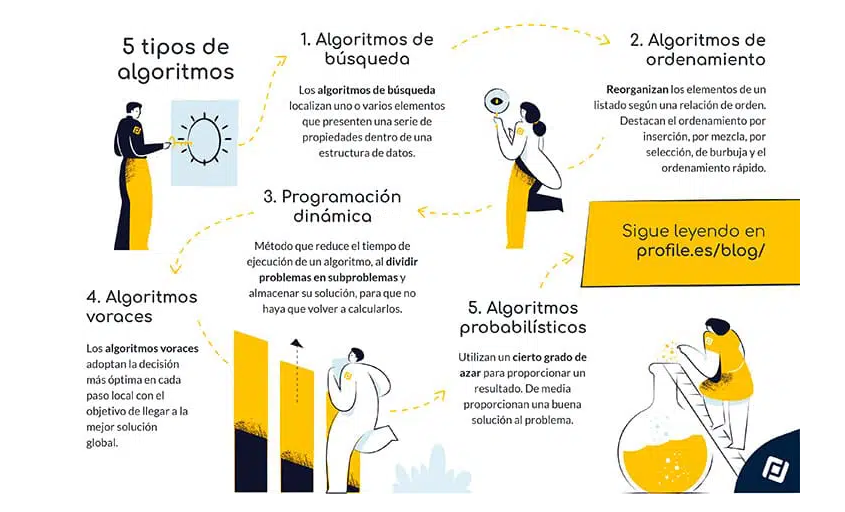 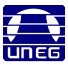 Universidad Nacional Experimental de Guayana
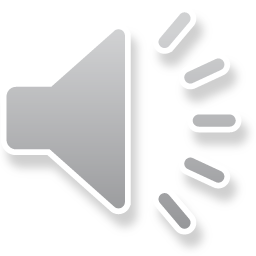 REPRESENTACIÓN DE ALGORITMO
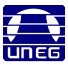 Universidad Nacional Experimental de Guayana
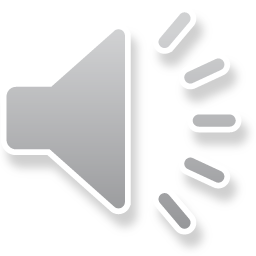 Representación de Algoritmo
Las dos herramientas más utilizadas comúnmente para diseñar algoritmos son: 

Diagrama de Flujo y 

Pseudocódigo
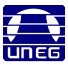 Universidad Nacional Experimental de Guayana
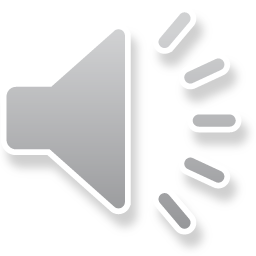 DIAGRAMA DE FLUJO
Diagramas de flujo: Es un diagrama que describe un proceso, sistema o algoritmo informático. Se usan ampliamente en numerosos campos para documentar, estudiar, planificar, mejorar y comunicar procesos que suelen ser complejos en diagramas claros y fáciles de comprender.
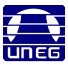 Universidad Nacional Experimental de Guayana
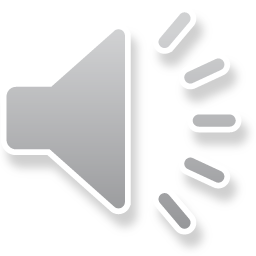 DIAGRAMA DE FLUJO
Diagramas de flujo: Los diagramas de flujo emplean rectángulos, óvalos, diamantes y otras numerosas figuras para definir el tipo de paso, junto con flechas conectoras que establecen el flujo y la secuencia. Pueden variar desde diagramas simples y dibujados a mano hasta diagramas exhaustivos creados por computadora que describen múltiples pasos y rutas.
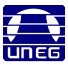 Universidad Nacional Experimental de Guayana
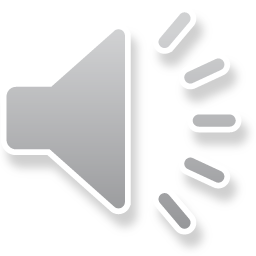 DIAGRAMA DE FLUJO
Son la representación gráfica del flujo o secuencia de rutinas simples del proceso de cualquier empresa.

Permite entender correctamente las fases de cualquier proceso y su funcionamiento para mejorarlo
Permiten la visualización de las actividades innecesarias y verifica si la distribución del trabajo está equilibrada, es decir, bien distribuida en las personas
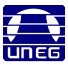 Universidad Nacional Experimental de Guayana
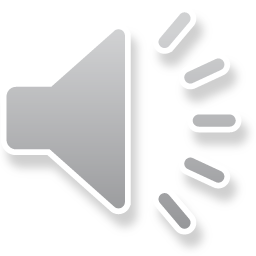 DIAGRAMA DE FLUJO
Ayudan a entender los procesos y mejorarlos
Generan motivación para conseguir los resultados
Permite que cada persona de la empresa se sitúe dentro del proceso, identificando la cadena de relaciones.
Son herramientas muy valiosas para la formación y entrenamiento de nuevo personal que se incorpore a la empresa.
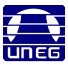 Universidad Nacional Experimental de Guayana
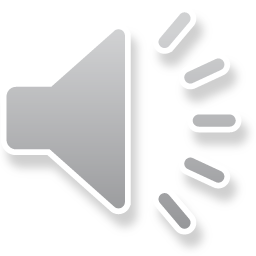 DIAGRAMA DE FLUJO
FASES

Definir el proceso y completar su alcance (inicio y final)
Presentar las etapas intermedias y su relación (proceso actual)
Documentar cada una de las etapas.
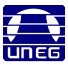 Universidad Nacional Experimental de Guayana
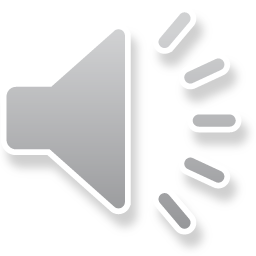 DIAGRAMA DE FLUJO
REGLAS

Utilizar una simbología simple y conocida por los implicados en el proceso.
Consensuar tanto el diagrama del proceso actual como del nuevo.
Analizar las implicaciones colaterales de los cambios a introducir.
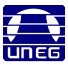 Universidad Nacional Experimental de Guayana
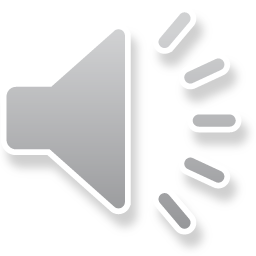 DIAGRAMA DE FLUJO
Se utilizan distintas formas, que transmitan una indicación de lo que se quiere representar.
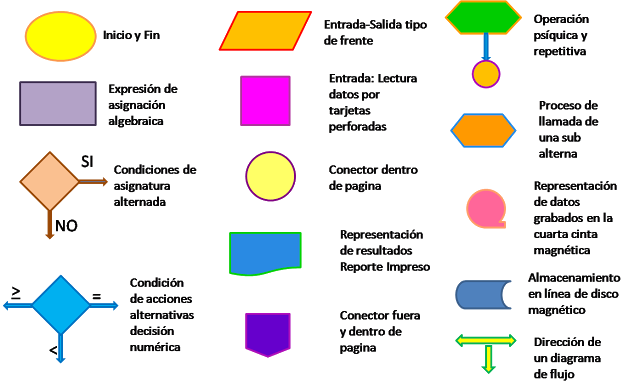 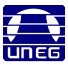 Universidad Nacional Experimental de Guayana
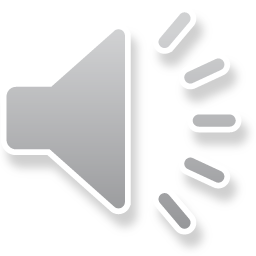 PSEUDOCÓDIGO
Pseudocódigo: Es una herramienta de programación en la que las instrucciones se escriben en palabras similares al inglés o español. 

Es una forma de escribir los pasos que va a realizar un programa de la forma más cercana al lenguaje de programación que vamos a utilizar posteriormente.
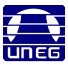 Universidad Nacional Experimental de Guayana
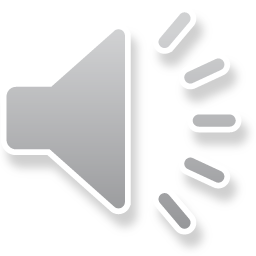 PSEUDOCÓDIGO
Se define como un lenguaje de especificaciones de algoritmos.  

Cuando se trabaja e programación, antes de escribir nuestro PROGRAMA, primero escribimos el pseudocódigo.
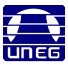 Universidad Nacional Experimental de Guayana
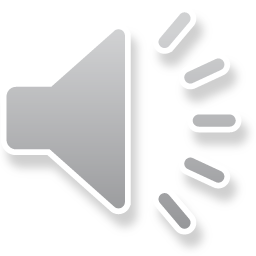 PSEUDOCÓDIGO
El PSEUDOCODIGO, es como un falso lenguaje, pero en nuestro idioma, en el lenguaje humano y en español.
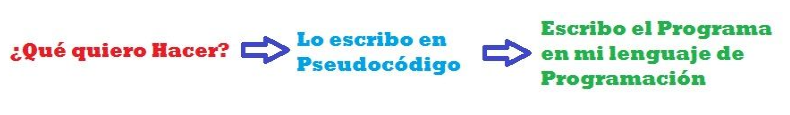 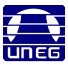 Universidad Nacional Experimental de Guayana
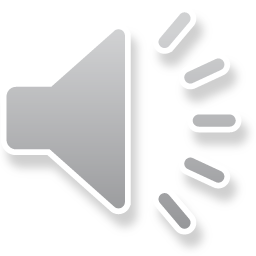 PSEUDOCÓDIGO
Ejemplo Pseudocódigo:

Calcular el pago neto de un trabajador conociendo el número de horas trabajadas, la tarifa horaria y la tasa de impuestos.
Declarar variables
Solicitar Horas, Tarifa, Tasa
Leer Horas, Tarifa, Tasa
Calcular PagoBruto=Horas * Tarifa
Calcular Impuestos= PagoBruto * Tasa
Calcular PagoNeto= PagoBruto – Impuestos
Imprimir PagoNeto
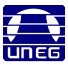 Universidad Nacional Experimental de Guayana
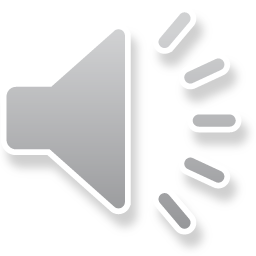 ESTRUCTURAS
SECUENCIALES
SELECCIÓN y 
REPETICION
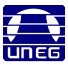 Universidad Nacional Experimental de Guayana
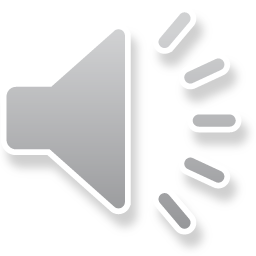 Estructuras
Secuenciales

Es la más sencilla y es la que permite ejecutar un conjunto de instrucciones sucesivamente, en la que una acción sigue a otra en secuencia.
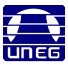 Universidad Nacional Experimental de Guayana
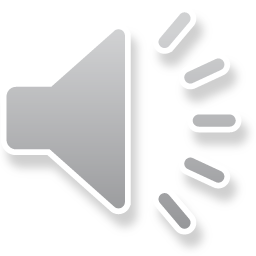 Estructuras
Secuenciales
La Secuencia tiene el siguiente pseudocódigo:
INICIO
INSTRUCCIÓN 1
INSTRUCCIÓN 2
.
.
.
INSTRUCCIÓN N
FIN
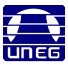 Universidad Nacional Experimental de Guayana
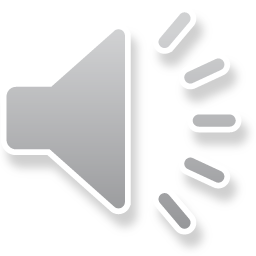 Estructuras
Secuenciales
La Secuencia tiene el siguiente Diagrama de Flujo:
INICIO
INSTRUCCIÓN 1
INSTRUCCIÓN 2
.
.
.
INSTRUCCIÓN N
FIN
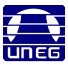 Universidad Nacional Experimental de Guayana
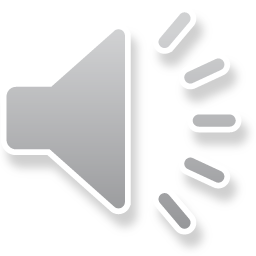 Estructuras
Secuenciales
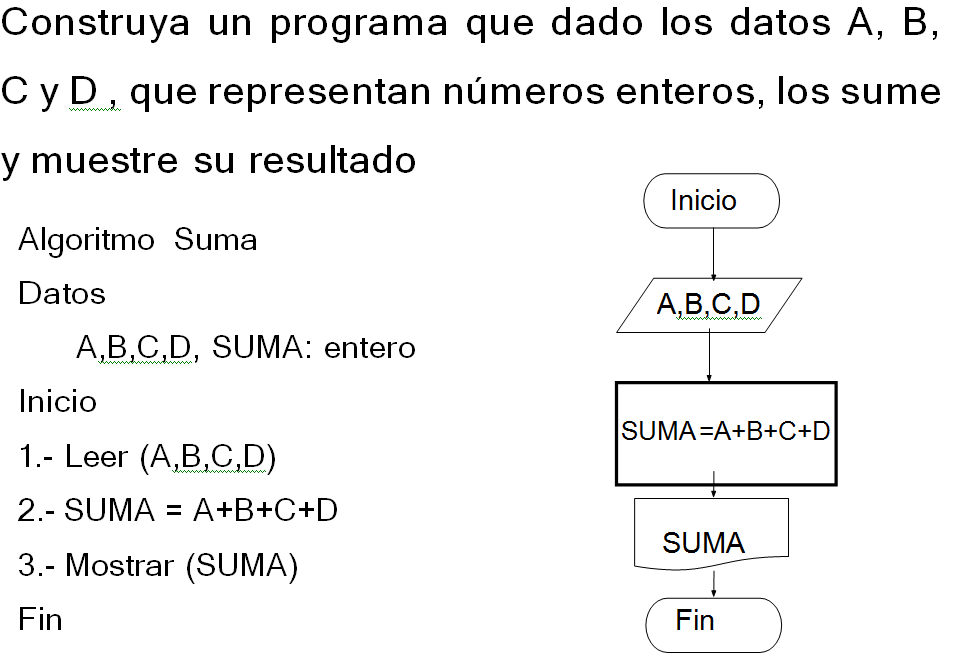 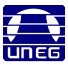 Universidad Nacional Experimental de Guayana
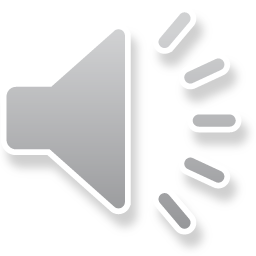 Estructuras
SELECCION
Se conocen también como alternativas o decisiones

Se utilizan para tomar decisiones lógicas.

En estas estructuras se evalúa una condición y en función del resultado de la misma se realiza una opción u otra.
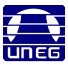 Universidad Nacional Experimental de Guayana
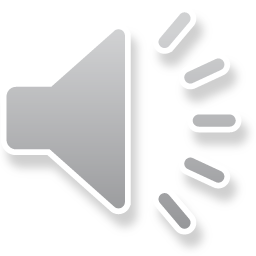 Estructuras
SELECCION
Se tienen 3 estructuras de decisión:

Simple: Si – entonces:	If- then 

Doble: Si–entonces-si no: If- then- else 

Múltiple: En caso de:	Case (NO)
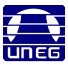 Universidad Nacional Experimental de Guayana
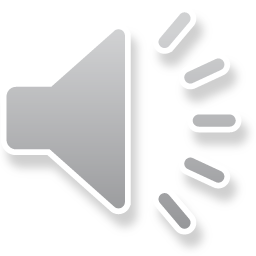 Estructuras
SELECCION
Simple: Si – entonces

La estructura alternativa SIMPLE ejecuta una determinada acción cuando se cumple una determinada condición.

Esta estructura evalúa la condición y si la condición es verdadera, ejecuta la acción o acciones.

Si la condición es falsa, entonces no hace nada.
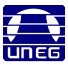 Universidad Nacional Experimental de Guayana
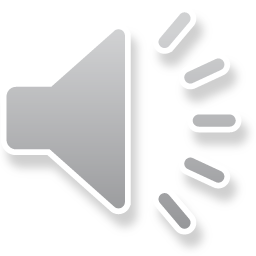 Estructuras
SELECCION
Simple: Si – entonces
DIAGRAMA DE FLUJO
PSEUDOCÓDIGO
CONDICION
No
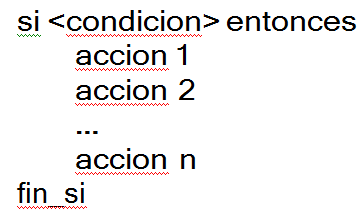 Si
ACCIONES
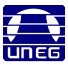 Universidad Nacional Experimental de Guayana
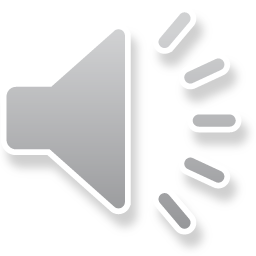 Estructuras
SELECCION
Ejemplo: Si – entonces
Construya un diagrama de flujo  tal  que  dado como datos los valores enteros P y Q, determine si los mismos satisfacen la siguiente expresión:

P3 + Q4 – 2*P2 < 680

En caso afirmativo debe imprimir los valores P y Q.
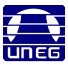 Universidad Nacional Experimental de Guayana
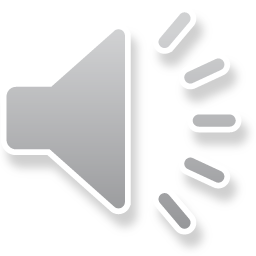 Estructuras
SELECCION
Ejemplo: Si – entonces
PSEUDOCÓDIGO
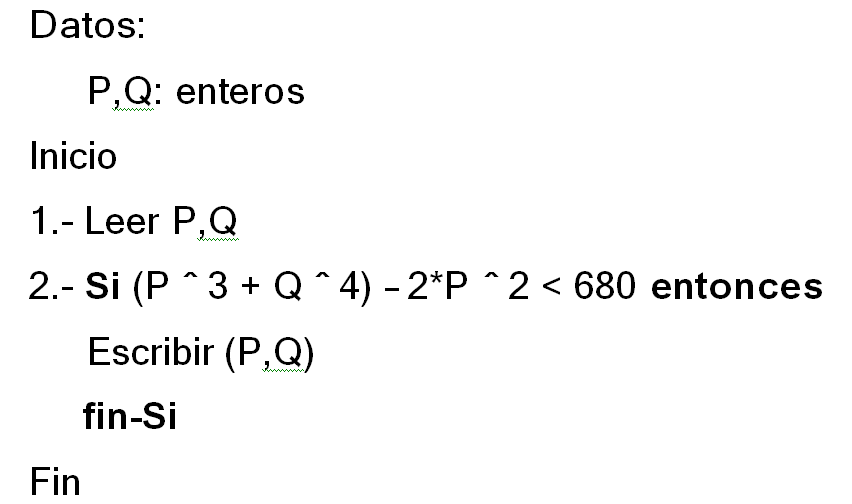 Inicio
P,Q
no
Pˆ3+Q ˆ 3-2*P ˆ 3 < 680
si
P,Q
Fin
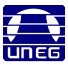 Universidad Nacional Experimental de Guayana
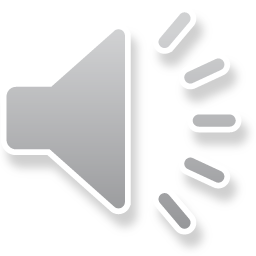 Estructuras
SELECCION
Ejemplo: Si – entonces
Diagrama de Flujo
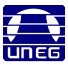 Universidad Nacional Experimental de Guayana
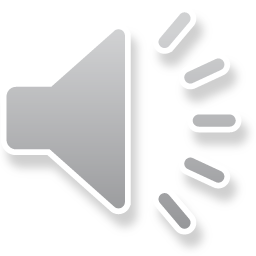 Estructuras
SELECCION
Doble: Si – entonces – si no

Se puede elegir entre dos opciones en función del cumplimiento o no de una determinada condición.
Si  la condición es verdadera se ejecuta la acción o el grupo de acciones 1, de lo contrario se ejecutara el grupo de acciones 2.
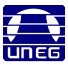 Universidad Nacional Experimental de Guayana
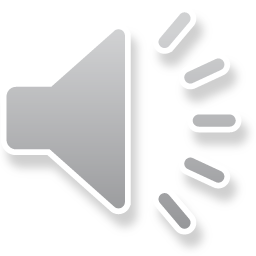 Estructuras
SELECCION
Doble: Si – entonces – si no
DIAGRAMA DE FLUJO
PSEUDOCÓDIGO
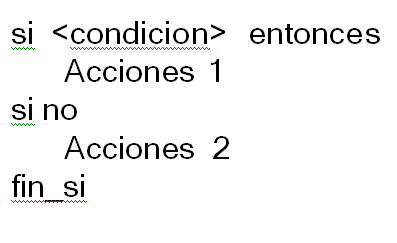 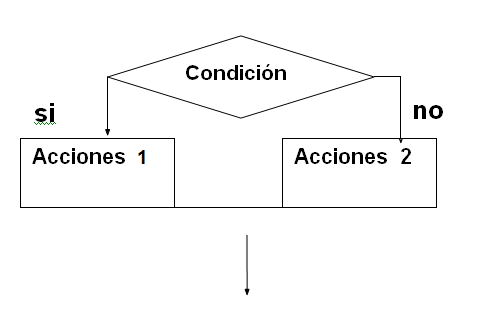 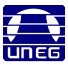 Universidad Nacional Experimental de Guayana
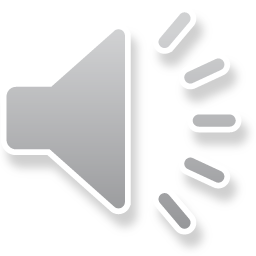 Estructuras
SELECCION
Ejemplo: Si – entonces – si no
Realice un algoritmo que lea dos números enteros y diga si el primero es mayor o menor que el segundo
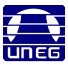 Universidad Nacional Experimental de Guayana
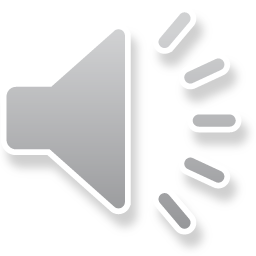 Estructuras
SELECCION
Ejemplo: Si – entonces – si no
PSEUDOCÓDIGO
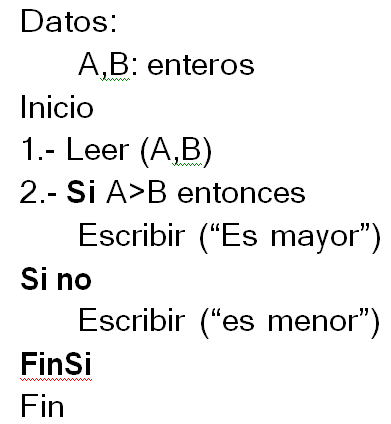 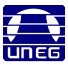 Universidad Nacional Experimental de Guayana
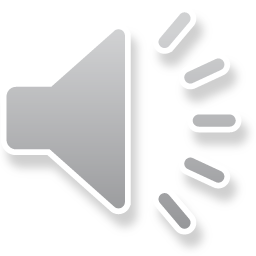 Estructuras
SELECCION
Ejemplo: Si – entonces – si no
Diagrama 
de Flujo
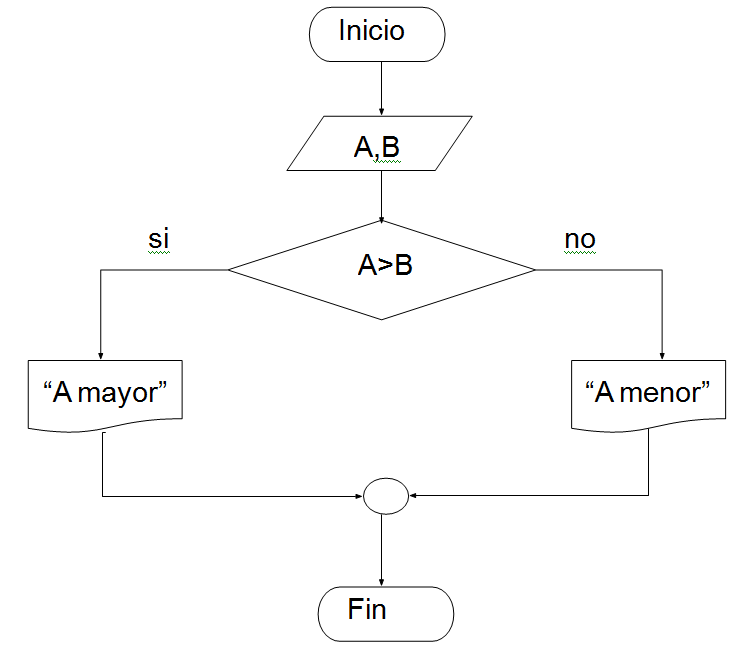 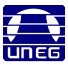 Universidad Nacional Experimental de Guayana
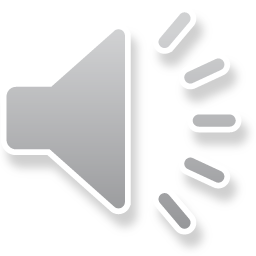 Estructuras
REPETICION

Las estructuras de repetición o de ciclo,  están conformadas por:

El cuerpo del ciclo, que contiene las sentencias que se repiten. Cada repetición del cuerpo del ciclo se denomina iteración.
 
Condición lógica, que es la que determinará el número de repeticiones.
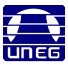 Universidad Nacional Experimental de Guayana
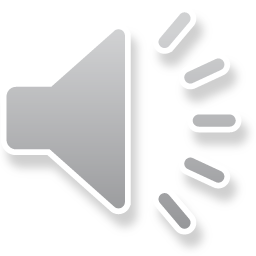 Estructuras
REPETICION

Se conocen también como bucles o  lazos (loop).

Se utilizan para repetir una secuencia de instrucciones un determinado número de veces.

Este número de veces puede ser conocido de antemano o determinado por una condición lógica, dependiendo de esto, pueden ser:

Repita mientras: While 
Repita para: For
Repita hasta: Repeat  (No)
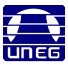 Universidad Nacional Experimental de Guayana
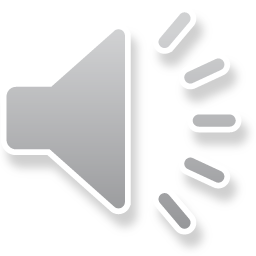 Estructuras
REPETICION

Variables no Inicializadas al evaluar la condición


La condición lógica en bucle debe tener un valor la primera vez que se evalúa; en caso contrario dará error.
 
Esta inicialización se hará con las sentencias de lectura o asignación.
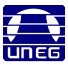 Universidad Nacional Experimental de Guayana
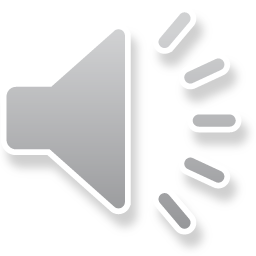 Estructuras
REPETICION

Terminación de Bucles:
Bucles controlados  por	contador, es un bucle cuyas repeticiones se controlan por una variable cuyo valor representa un acumulador. En este tipo de bucles se debe inicializar	la variable contador, comprobar el valor del contador, incrementar el valor del contador.
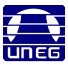 Universidad Nacional Experimental de Guayana
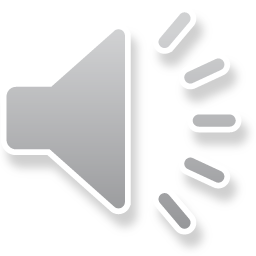 Estructuras
REPETICION

Terminación de Bucles:
Bucles controlados por condición, cuando el numero de repeticiones esta sujeto a una condición.

Solicitar al usuario la continuación del bucle
Valor centinela, es un valor especial utilizado para señalar el final de una lista de datos. Este valor debe ser totalmente distinto de los posibles valores que puede tomar la lista de datos
Banderas o interruptores, es una variable lógica que se utiliza para conservar el valor verdadero o falso de una condición. Este valor debe inicializarse antes de comenzar el bucle y debe cambiar su estado dentro del cuerpo del bucle.
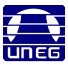 Universidad Nacional Experimental de Guayana
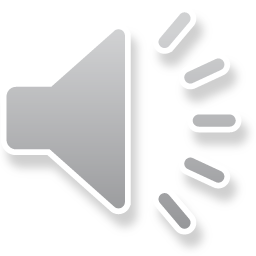 Estructuras
REPETICION

Repita Mientras:
Es aquella en la que el número de iteraciones, no  se conoce por anticipado y el cuerpo del bucle se repite mientras se cumple una determinada condición.
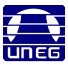 Universidad Nacional Experimental de Guayana
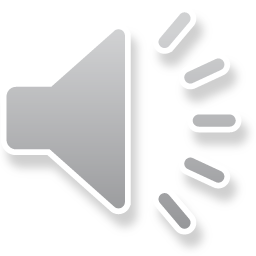 Estructuras
REPETICION
Repita Mientras:
Funcionamiento:
La condición lógica se evalúa antes y después de la ejecución del bucle. Si es verdadera se ejecuta  el bucle, si es falsa, el control pasa a la instrucción siguiente al ciclo de repetición.
Si al evaluar la condición la primera vez, ésta es falsa, el cuerpo del bucle nunca se ejecutará.
Mientras la condición sea verdadera el bucle se ejecutará, por lo que debe haber algo en el cuerpo del bucle que modifique la condición de verdadera a falsa. Si la condición nunca cambia de valor se denomina bucle infinito.
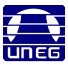 Universidad Nacional Experimental de Guayana
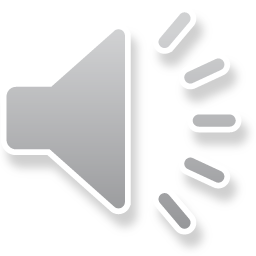 Estructuras
REPETICION
Repita Mientras:
DIAGRAMA DE FLUJO
PSEUDOCÓDIGO
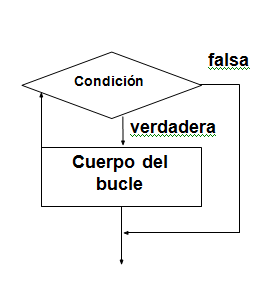 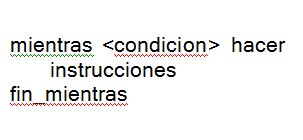 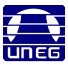 Universidad Nacional Experimental de Guayana
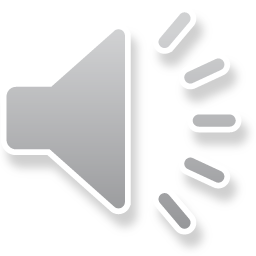 Estructuras
REPETICION
Repita Mientras: Ejemplo
Construya un algoritmo que determine la suma de una secuencia de números positivos leída por el teclado.
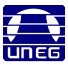 Universidad Nacional Experimental de Guayana
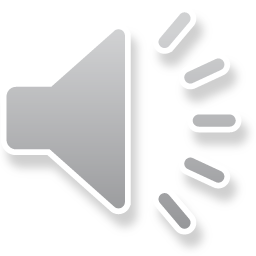 Estructuras
REPETICION
Repita Mientras: Ejemplo
DIAGRAMA 
DE FLUJO
PSEUDOCÓDIGO
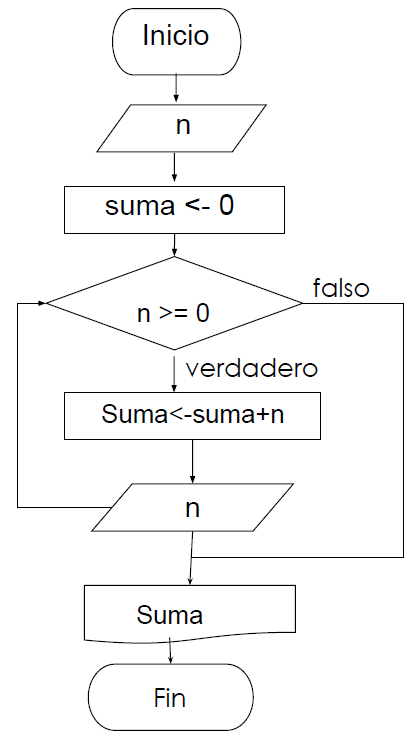 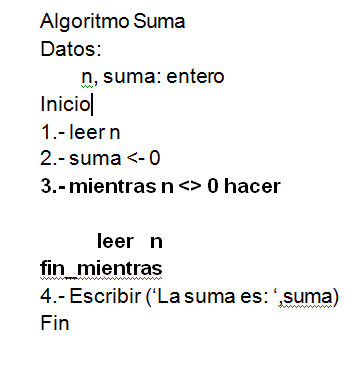 suma =0
n <> 0
suma =0
n > 0
suma =suma + n
suma =suma + n
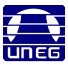 Universidad Nacional Experimental de Guayana
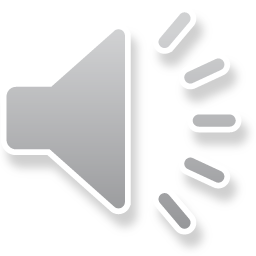 Estructuras
REPETICION

Repita Para:
Es aquella en la que el número de iteraciones se conoce por anticipado, hay una variable llamada de control que es la que controla el número de repeticiones que va desde un valor inicial a un valor final
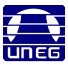 Universidad Nacional Experimental de Guayana
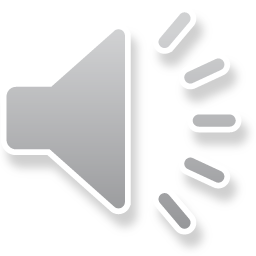 Estructuras
REPETICION
Repita Para:
Funcionamiento:
Las variables de control, valor inicial y valor final deben ser todas del mismo tipo, el tipo real no esta permitido. Los valore iníciales pueden ser tanto expresiones como constantes.
Antes de la primera ejecución del bucle a la variable de control se asigna el valor inicial.
La ultima ejecución del bucle ocurre cuando la variable de control es igual al valor final.
Es ilegal modificar el valor de la variable de control, el valor inicial y el valor final dentro del bucle.
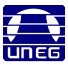 Universidad Nacional Experimental de Guayana
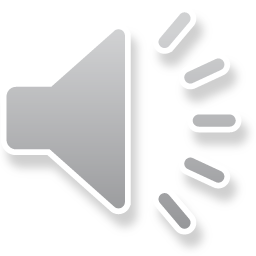 Estructuras
REPETICION
Repita Para:
DIAGRAMA DE FLUJO
PSEUDOCÓDIGO
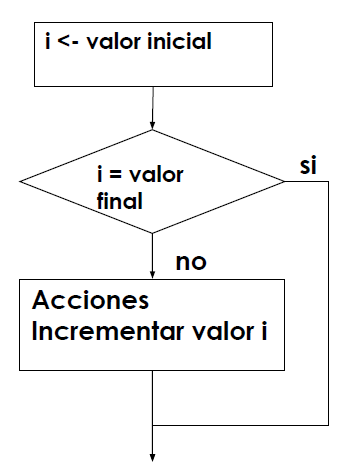 I = valor inicial
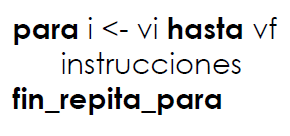 I : vi hasta vf
I <= Valor final
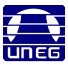 Universidad Nacional Experimental de Guayana
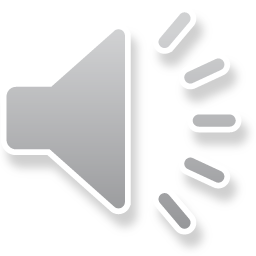 Estructuras
REPETICION
Repita Para: Ejemplo
Construya un algoritmo que visualice por pantalla los números comprendidos entre 1 y 10000.
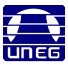 Universidad Nacional Experimental de Guayana
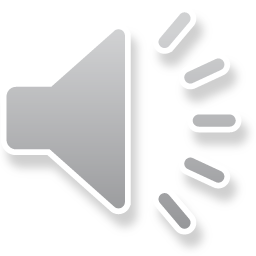 Estructuras
REPETICION
Repita Para: Ejemplo
DIAGRAMA DE FLUJO
PSEUDOCÓDIGO
Inicio
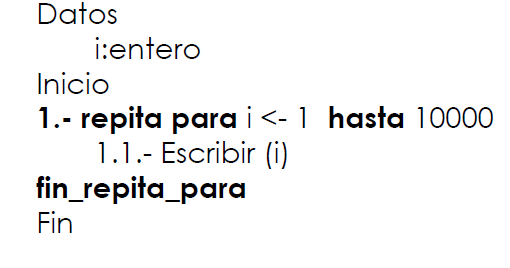 I = 1
I =  I + 1
Verdadero
:
10001
I > 1001
Falso
Escribir I
Fin
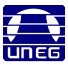 Universidad Nacional Experimental de Guayana
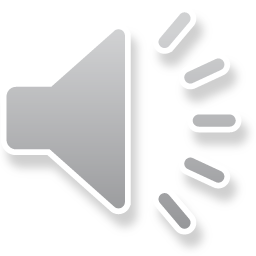 PREGUNTAS ?
Profesora: Zulma Díaz
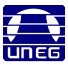 Universidad Nacional Experimental de Guayana
COMPUTACION  I
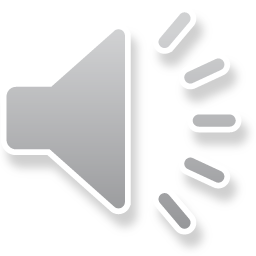 TEMA 3: SOLUCIÓN DE PROBLEMAS A TRAVÉS ALGORITMOS
Profesoras: 
Zulma Díaz
Clínia Cordero